Representación en Coma Flotante
Programación Básica
Representación en Coma Flotante
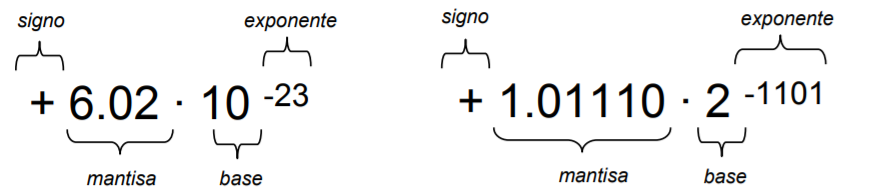 Componentes
En todo número en punto se flotante distinguen tres componentes: 
Signo: indica el signo del número (0= positivo, 1=negativo) 
Mantisa: contiene la magnitud del número (en binario puro) 
Exponente: contiene el valor de la potencia de la base (sesgado)
ESTÁNDAR IEEE 754
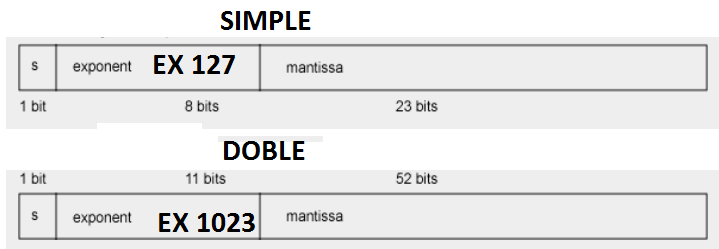 Representación en Coma Flotante
Ejemplo
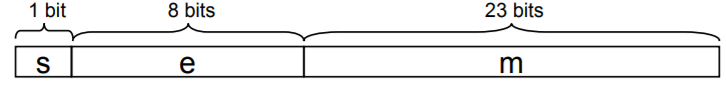 Representación en Coma Flotante
Ejemplo
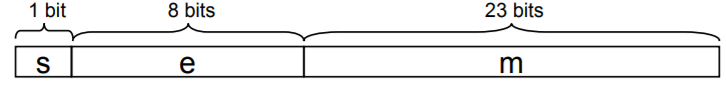 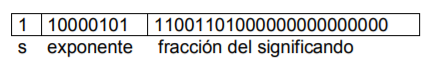 Gracias